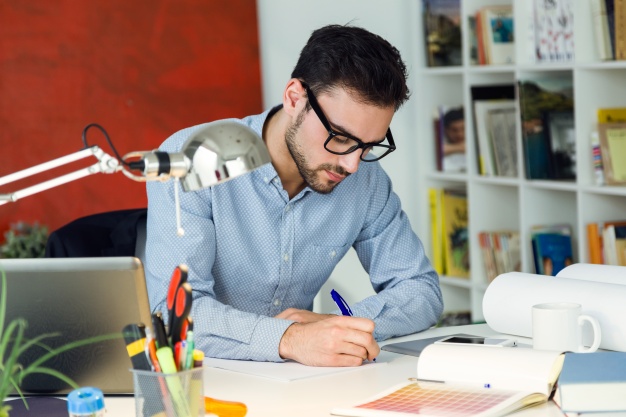 Hakim LEFVRE
Contatti
Esperienza
000 111 333
2010 - 2014
Società 
Posizione 
Lorem ipsum dolor sit amet, consectetur adipiscing elit. Morbi tristique sapien nec nulla rutrum imperdiet. Nullam faucibus augue id velit luctus maximus.
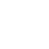 000 222 444
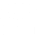 LOGO
name@mail.com
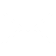 12 Street Name, Roma
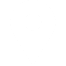 Profilo
Lorem ipsum dolor sit amet, consectetur adipiscing elit. Morbi tristique sapien nec nulla rutrum imperdiet. Nullam faucibus augue id velit luctus maximus. Interdum et malesuada fames ac ante ipsum primis in faucibus. Etiam bibendum, ante nec luctus posuere, odio enim semper tortor, id eleifend mi ante vitae ex.
2010 - 2014
Società 
Posizione 
Lorem ipsum dolor sit amet, consectetur adipiscing elit. Morbi tristique sapien nec nulla rutrum imperdiet. Nullam faucibus augue id velit luctus maximus.
LOGO
Competenze
2010 - 2014
Società 
Posizione 
Lorem ipsum dolor sit amet, consectetur adipiscing elit. Morbi tristique sapien nec nulla rutrum imperdiet. Nullam faucibus augue id velit luctus maximus.
LOGO
Professionale
Microsoft Office
InDesign
PHP MySQL
2010 - 2014
Società 
Posizione 
Lorem ipsum dolor sit amet, consectetur adipiscing elit. Morbi tristique sapien nec nulla rutrum imperdiet. Nullam faucibus augue id velit luctus maximus.
Google GA
LOGO
Lingue
Inglese
Formazione
Francese
Spagnolo
2014
Università – Laurea 
Lorem ipsum dolor sit amet, consectetur adipiscing elit.
Personalità
2014
Università – Laurea 
Lorem ipsum dolor sit amet, consectetur adipiscing elit.
Creativo
Serio
Innovatore
Organizzato